Around the TABLE, AROUND the ROOM
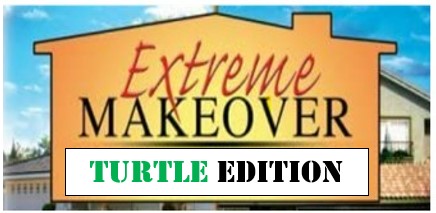 Fumbling his confidence And wondering why the world has passed him by
Hoping that he's bet for more than arguments And failed attempts to fly Fly
We were meant to live for so much more Have we lost ourselves?Somewhere we live inside Somewhere we live insideWe were meant to live for so much more Have we lost ourselves? Somewhere we live inside
Dreaming about providence And whether mice or men have second triesMaybe we've been living with our eyes half open Maybe we're bent and broken Broken
		We want more than this world's got to offer		We want more than this world's got to offer		We want more than the wars of our fathers		And everything inside screams for second life  Yeah																		Songwriters: Foreman Jonathan Mark, Foreman Timothy David